Бюджетно – податкова політика держави
ЗЛО ЧИ МОТИВАЦІЯ
Держава як економічний суб'єкт може здійснювати:

Бюджетно-податкову політику;
Грошово - кредитну політику.
БЮДЖЕТНО - ПОДАТКОВА ПОЛІТИКА – це заходи уряду, спрямовані на забезпечення повної зайнятості та виробництво неінфляційного ВВП шляхом зміни державних видатків, системи оподаткування та підходів до формування державного бюджету
ОСНОВНІ ФУНКЦІЇ ПОЛІТИКИ:
Вплив на господарську ситуацію;
Перерозподіл національного доходу
Нагромадження необхідних ресурсів для фінансування соціальних програм
Головною складовою державних фінансів є державний бюджет, який розробляється з метою формування та використання фондів грошових ресурсів для задоволення потреб суспільства. 
Як система грошових відносин державний бюджет являє щорічний баланс надходжень та видатків, який розробляють державні органи для активного впливу на економічні процеси та підвищення їх ефективності. 
Бюджетна система, включає:
 державний бюджет;
бюджети відповідних адміністративних одиниць.
Державний бюджет це головний фінансовий план країни, розпис доходів та видатків держави. Визначальними чинниками формування складу й обсягів доходів, форм їх мобілізації до державного й місцевих бюджетів є відносини власності, рівень соціально-економічного розвитку національної економіки та обсяг бюджетних видатків.
Доходи бюджету класифікуються за такими розділами:
  податкові надходження;
  неподаткові надходження; 
 доходи від операцій з капіталом; 
 трансферти. 
        Сукупні державні видатки включають:
Споживання в державному секторі економіки (Зарплата державного сектору);
Трансферти приватному сектору;
Проценти по державному боргу;
Державні інвестиції.
Сукупні державні видатки є частиною сукупного попиту. Зміна різних компонентів структури державних витрат має різні наслідки для економіки. 
Скорочення державних витратна субсидіювання виробництва сприяє ефективному розподілу ресурсів в економіці, а скорочення витрат на соціальні трансферти може спричинити зростання безробіття.
Збільшення державних видатків змінює структуру сукупного попиту, і разі наприклад підвищення податків може відбуватися витіснення приватного сектору державним.
Тобто видатки державного бюджету - це рух грошових коштів із бюджету на фінансування програм і заходів, які передбачені відповідним бюджетом. Окремою ланкою державних фінансів виступають позабюджетні фонди, які організаційно відокремлені від державного бюджету і мають певну самостійність.
Водночас стосовно загального керівництва вони управляються виконавчою і законодавчою владою та місцевими органами. 
Дефіцит бюджету – це стан державного бюджету при якому видатки бюджету перевищують його доходи. Реальністю сьогодення є те, що більшість як розвинутих країн, так і країн з перехідною економікою не можуть збалансувати бюджети за доходами і видатками, а тому зводять їх з дефіцитом. 
Згідно з вимогами чинного законодавства в Україні бюджети можуть затверджуватись з дефіцитом лише при наявності обґрунтованих джерел фінансування. Причинами виникнення бюджетного дефіциту можуть бути спад виробництва, або зниження ефективності економіки країни. 
Серед основних факторів зростання дефіциту бюджету виділяють наступні:
 збільшення державних витрат у військовий час або в періоди будь яких соціальних
конфліктів;  зростання виплат по державному боргу; 
зниження податків без відповідного корегування бюджетних витрат. 
Профіцит (позитивне сальдо) бюджету – економічне поняття, яке означає, що дохідна частина бюджету перевищує його видаткову частину. Важливим елементом стратегії макроекономічного управління і завданням бюджетної політики є зменшення розміру бюджетного дефіциту. Відомо три класичних концептуальних підходи до збалансування державного бюджету: 
збалансування на щорічній основі; 
 збалансування в ході економічного циклу; 
функціональні фінанси.
ЗБАЛАНСУВАННЯ НА ЩОРІЧНІЙ ОСНОВІ. Протягом багатьох років вважалося, що щорічно збалансований бюджет є бажаною метою державних фінансів. Така тенденція зберігалася до "Великої депресії" 30-х років. Прихильники концепції збалансування на щорічній основі вважають, що значної уваги та контролю потребує збільшення видатків, на реалізацією урядових програм. Досягти цього можливо лише в тому випадку, якщо зростанню видатків сприяють більші податкові надходження.
На думку прихильників цієї концепції дефіцитне фінансування сприяє тому, що процес стає неконтрольованим. Справа в тому, що державні програми мають тенденцію у кількісному відношенні зростати швидше, ніж належало б, через те, що суспільна опозиція цьому процесу набагато слабша, коли він фінансується за рахунок зростання дефіциту, а не податків. Зростання дефіциту державного бюджету, спричинене збільшенням кількості урядових програм, у даному разі розглядається як вияв більш фундаментальної проблеми – посягання уряду на існування приватного сектора. Поряд з тим, щорічно збалансований бюджет в основному виключає фіскальну діяльність держави як антициклічну, стабілізуючу силу. В реальній дійсності щорічно збалансований бюджет може посилювати коливання економічного циклу. Так, якщо економіка стикається з тривалим періодом безробіття та зниженням доходів держава, з метою збалансування бюджету, має або збільшити податки, або обмежити власні видатки, або використовувати поєднання цих заходів. Але зазначені заходи стримуючими за характером і кожний з них ще більшою мірою зменшує, а не стимулює ділову активність і сукупний попит.
 Інший приклад, припустимо, що економіка стикається з інфляційними процесами. В цьому разі зростатимуть грошові доходи та, як наслідок, автоматично підвищуватимуться податкові надходження до бюджету. Якщо дотримуватися концепції збалансування бюджету на щорічній основі, держава з метою збалансувати бюджет і ліквідувати майбутні бюджетні надлишки, має зменшити податкові ставки або збільшити державні видатки. Однак кожний з цих заходів (або їх поєднання) зумовить зростання ділової активності, зайнятості та в кінцевому підсумку не зменшить інфляції, а лише посилить її тиск на економіку. Отже, концепція щорічно збалансованого бюджету не є економічно ефективною, вона має суттєві суперечності та не може забезпечити стабільність економіки в довгостроковому періоді.
Збалансування в ході економічного циклу. Головна ідея збалансування бюджету в ході економічного циклу полягає в тому, що уряд реалізовуватиме антициклічну політику та водночас збалансовуватиме бюджет. 
Бюджет збалансовується не щорічно, а впродовж економічного циклу. Для того щоб протистояти спаду, уряд має зменшити податки та підвищити державні видатки. В результаті збільшується бюджетний дефіцит, але одночасно стимулюється ділова активність і підприємництво (ставка на майбутнє). Протягом наступного інфляційного піднесення також логічно буде збільшити податкові ставки та зменшити державні витрати. Як передбачається зазначені заходи дадуть змогу, з одного боку зв’язати (вилучити з обігу) частину надлишкової грошової маси, а з іншого створити певний бюджетний надлишок, за допомогою якого можна буде покрити державні борги, яки з’явилися під час економічного спаду.
Безумовно, зазначені заходи є досить привабливими, але при реалізації концепції збалансування бюджету в ході економічного циклу, виникають певні проблеми. 
Перша проблема полягає в тому, що піднесення та спади в економічному циклі найчастіше неоднакові як за глибиною, масштабами, так і за тривалістю. Тому тривалий та глибокий спад, за яким спостерігатиметься відносно короткий період піднесення, безсумнівно, призведе до значного збільшення дефіциту державного бюджету й водночас до незначного позитивного сальдо бюджету (надлишку). Таке протиставлення не на користь даної концепції, через появу циклічного дефіциту державного бюджету.
Друга проблема пов’язана з тим, що за природою інфляція сприяє перерозподілу доходів між дебіторами та кредиторами. Не передбачувана інфляція дає вигоду дебіторам (позичальникам) за рахунок кредиторів (позивачів). Наслідки інфляції в галузі перерозподілу є довільними та не передбачуваними. 
Якщо держава є отримувачем позик від населення (позивача), то вона також може отримати вигоду від інфляції. Упродовж багатьох років у кожної держави накопичується значна сума державного боргу (як зовнішнього, так і внутрішнього). Інфляція дає змогу Міністерству фінансів сплатити борги грошима, що втратили частину своєї купівельної спроможності. Тобто, уряд отримує від населення "дорогі" гроші, а повертає за допомогою інфляції "дешеві". При інфляції зростають податкові надходження, а розміри державного боргу не збільшуються. Це означає, що через інфляцію уряду вдається зменшити реальну величину державного боргу та істотно полегшити собі його сплату (йдеться лише про внутрішній державний борг). Таким чином, може скластися ситуація, коли держава буде зацікавлена в інфляції та свідомо може провокувати її, аби розрахуватися зі своїми боргами
КОНЦЕПЦІЯ: ФУНКЦІОНАЛЬНІ ФІНАНСИ. Визначальним в межах цієї концепції є те, що першочерговим визначається питання стабілізації та оздоровлення економіки, а проблеми збалансування бюджету як на щорічній, так і на циклічній основі, вважаються другорядними, допускаються стійкі надлишки бюджету або його дефіцит у процесі стабілізації економіки. Відповідно до даної концепції проблеми, що пов'язані з бюджетним дефіцитом або з надлишком є менш значущими, другорядними порівняно з більш небажаними альтернативами – тривалими спадами або стійкою інфляцією. Таким чином, реалізація даної концепції спрямована передусім на розв'язання проблем економіки, що дасть змогу вирішити питання бюджету.
Сучасна фінансова політика як розвинених, так і країн, що розвиваються, визнає можливість використання незбалансованих бюджетів для стабілізації економіки, виходу із кризи та вирішення інших завдань. У свою чергу, використання незбалансованих бюджетів приводить до виникнення державного боргу. Державний борг являє собою накопичені бюджетні дефіцити, тимчасову мобілізацію державою додаткових коштів для покриття своїх видатків. Збільшення державної заборгованості є важливим джерелом фінансування видатків уряду, надмірне зростання яких веде до бюджетних дефіцитів. Широке використання державного боргу обумовлене, перш за все, хронічним дефіцитом фінансів країни. Державні позики випускаються як центральним урядом, так і  місцевими органами самоврядування. У загальній сумі державного або національного боргу переважають позики центрального уряду.
Державний борг – сума заборгованості держави своїм кредиторам. Види боргу:
1. Поточний – сума заборгованості, що підлягає погашенню в поточному році, а також сума відсотків з усіх випущених позик;
2. Капітальний – загальна сума заборгованості та відсотки, що мають бути сплачені за позики;
3. Внутрішній – заборгованість кредиторам держави в певній країні.
4. Зовнішній – заборгованість кредиторам за межами країни.
З метою забезпечення платоспроможності (можливості погашення боргів) здійснюється управління державним боргом. 
Коригування позикової політики може здійснюватися різними шляхами – через реструктуризацію (перегляд) боргу, пролонгацію (передачу зобов'язань за раніше випущеною позикою на нову позику з метою продовження терміну позики), об'єднання кількох позик в одну. В окремих випадках держава може повністю відмовитися від своєї заборгованості.
Шляхи збільшення доходів бюджету та покриття дефіциту:
Збільшення податків та податкового тиску;
Кредити та позики на внутрішніх та зовнішніх ринках;
Приватизація (наприклад землі).
Додаткова емісія гривні;
Кредити МВФ та інших міжнародних фінансових організацій
ПОДАТКИ в економіці виконують певні функції, серед яких виділяють наступні.
 Фіскальна функція. Є визначальною і полягає в тому, що податки виконують своє головне призначення – наповнення доходної частини бюджету, Фіскальна функція є важливою у характеристиці сутності податкової системи, вона визначає її суспільне призначення. З огляду на цю функцію держава повинна отримувати не просто достатньо податків, але головне – надійне, постійне та стабільне джерело поповнення доходної частини бюджету. Постійність означає, що податки мають надходити до бюджету не у вигляді разових платежів з невизначеними термінами, а рівномірно протягом бюджетного року в чітко встановлені строки. Оскільки призначення податків полягає у забезпеченні витрат держави, то терміни їх сплати мають бути узгоджені з термінами фінансування видатків бюджету. Важливого значення в цьому разі набуває забезпечення стабільності та повноти податкових надходжень.
 Соціальна функція – перерозподіл доходів
 Регулююча функція. В ході реалізації цієї функції здійснюється регулювання державою виробництва та споживання, у першу чергу шляхом справляння непрямих податків, що є податками на споживання. Розподільча функція. Ії завданням є наповнення доходної частини бюджетної системи країни з метою подальшого розподілу отриманих коштів для здійснення завдань і функцій держави та муніципальних органів.
 Стимулююча функція визначає орієнтири для розвитку та розгортання виробничої діяльності. Шляхом запровадження пільг окремим категоріям платників податків або пільгових режимів на певних територіях держава стимулює розвиток певних галузей національної економіки або здійснює політику підтримки певних верств населення. 
Контролююча функція. За її допомогою держава регламентує фінансово господарську діяльність підприємств та організацій, отримання доходів громадянами, використання ними свого майна та коштів, додержання фінансової дисципліни тощо.
Податки і обов'язкові збори класифікуються наступним чином:
 1.В залежності від рівня державних органів влади, які встановлюють податки, вони бувають:  загальнодержавні та місцеві.
 2. В залежності від форми оподаткування є:
          1) прямі податки;
           2) непрямі податки. 
Об'єктом оподаткування прямими податками є дохід, прибуток, майно. Вони накладаються безпосередньо на платників і розмір цих податків залежить від розмірів об'єкта оподаткування. Наприклад, податок на прибуток підприємств, податок на доходи фізичних осіб, плата за землю. Непрямі податки входять до складу цін на товари та послуги, їх розмір не залежить від доходів платника. 
Непрямі податки вважаються найбільш соціально несправедливими, оскільки вони є обтяжливими для незаможних верств населення. Проте фіскальне значення цих податків надзвичайно велике, тому що вони забезпечують державі постійні і значні доходи. До складу непрямих податків входять податок на додану вартість та акцизний збір. 
3. В залежності від об'єкта оподаткування існують: 
податки на доходи (податок на прибуток підприємств, податок на доходи фізичних осіб); 
податки на споживання (податок на додану вартість, акцизний збір); 
податки на майно (податок на нерухоме майно, плата за землю). I
В залежності від розміру ставок податків розрізняють: 
пропорційні податки – стягуються за стабільною ставкою незалежно від величини об'єму оподаткування (податок на прибуток підприємств, податок на додану вартість); 
 прогресивні податки – ставки їх збільшуються відповідно до зростання об'єкта оподаткування (податок на доходи фізичних осіб)
регресивні податки– зменшуються при збільшенні  обєкту оподаткування
Фіскальна політика (англ. fiscal policy, лат. fiscus – корзина; каса, казна, фінанси) – один з основних методів втручання держави в економіку шляхом регулювання доходів і витрат. Заходи фіскальної політики визначаються поставленою метою (боротьба з інфляцією, згладжування циклічних коливань економіки, зниження рівня безробіття, тощо). Держава регулює сукупний попит і реальний національний дохід за допомогою державних витрат, трансфертних виплат і оподатковування. 
Фіскальна політика – це є податково-бюджетна політика.
На практиці фіскальну політику поділяють на:
 дискреційну і
недискреційну.
Дискреційна фіскальна політика – це цілеспрямована маніпуляція витратами і доходами державного бюджету, яка здійснюється на підставі спеціальних державних рішень. В реальності, не обмеженій науковою абстракцією, величина податкових надходжень не затверджується державою. Її вплив визначається лише у встановленні податкових ставок, що створюєзалежність між доходом або обсягом виробництва і величиною податку, який держава збирає. Чим більша ставка оподаткування, тим більші надходження відбудуться в бюджет. Втім, збільшення податкових ставок не завжди викликає пропорційне збільшення величини податкових надходжень. 
В довгостроковомуперіоді вона описується «кривою Лафера». Величина податкових надходжень  збільшується разом зі зростанням ставки оподаткування лише до певної величини, а потім починає знижуватися незважаючи на подальше збільшення  ставки оподаткування. Це відбувається через збільшення обсягів ухиляння від сплати податків і скорочення рівня виробництва. В результаті можна досягти однакової величини податкових надходжень як за низького, так і за високого рівня оподаткування. Кращою як для фірм, так і для держави є, звісно, низька ставка. В той же час, державні видатки затверджуються владою в повній мірі – залежно від прогнозованої величини податкових надходжень і затвердженої величини дефіциту бюджету.
Крива Лаффера
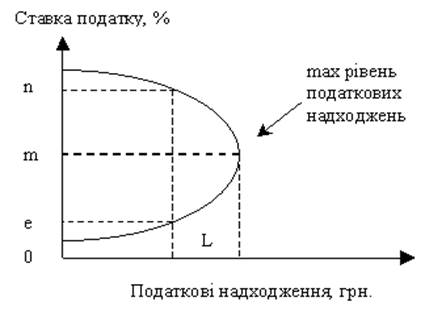 Під час встановлення податку обов'язково визначаються такі елементи:
 платники податку;
 об'єкт оподаткування;
база оподаткування;
ставка податку;
порядок обчислення податку;
 податковий період;
строк та порядок сплати податку;
строк та порядок подання звітності про обчислення і сплату податку.
До загальнодержавних податків належать:
 податок на прибуток підприємств;
 податок на доходи фізичних осіб;
 податок на додану вартість.
 акцизний податок;
 екологічний податок;
 рентна плата;
мито
         До місцевих податків належать:
 податок на майно;
єдиний податок.
        До місцевих зборів належать:
збір за місця для паркування транспортних засобів;
туристичний збір.
Недискреційна фіскальна політика (політика вбудованих стабілізаторів) – фіскальна політика, що здійснюється без участі державних органів, автоматично, завдяки тому, що величина податкових надходжень до бюджету прямо залежить від рівня ВНП навіть за стабільних податкових ставок. 
В періоди перевищення сукупного попиту над потенційним ВВП доцільним є його зменшення, чого можна досягти через збільшення податків. У випадку різкого зменшення обсягів сукупного попиту варто зменшувати податки для досягнення попереднього стану. 
Політика вбудованих стабілізаторів ґрунтується на пропорційній залежності величини податків від ВВП і оберненій залежності ВВП від величини податків. Схожу дію мають і деякі трансфертні виплати – допомога безробітним чи малозабезпеченим. Втім, використання автоматичних стабілізаторів не гарантує уникнення економіки від значних коливань – воно може лише зменшити та вповільнити їх. Для регулювання економіки у випадку кризи використовують дискреційну політику. Мультиплікатор видатків – коефіцієнт, який показує відношення між зміною реального ВНП і початковою зміною сукупних видатків. 
Ефект мультиплікатора – це багаторазовий вплив, який зміна державних видатків чинить на сукупний суспільний продукт, в результаті чого первісна зміна примножується. Мультиплікативний ефект властивий усім видаткам – споживчим, державним закупкам, інвестиціям та чистому експорту. Мультиплікативний ефект означає, що якщо хоча б один з елементів сукупних видатків зміниться на одну гривню, то це викличе зміну сукупного доходу більше ніж на одну гривню. Мультиплікатор державних видатків – це числовий коефіцієнт, який показує, на скільки виросте національний дохід при даному збільшенні сукупних видатків. Його можна обчислити за формулою:
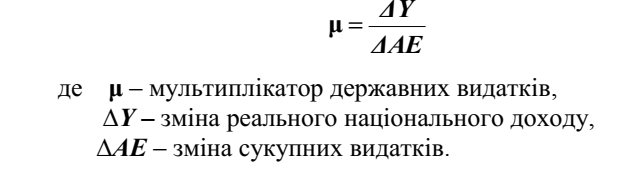 Мультиплікатор залежить від факторів, які впливають на сукупнівидатки, насамперед від граничної схильності до споживання, його розраховують як для закритої, так і для відкритої економіки.Чому бюджетно-податкова політика створює мультиплікативний ефект надоход? Причина полягає в тому, що, у відповідності із функцією споживання, вищий рівень доходу призводить до вищого рівня споживання. Оскількизростання державних витрат збільшує доход, це також збільшує рівеньспоживання, що, у свою чергу, сприяє подальшому зростанню доходу і, відповідно, подальшому збільшенню рівня споживання, і т.д. Ось чому зростання державних видатків призводить до більшого зростання доходу.Мультиплікатор діє двояко: або розширює доход, або звужує його. Це залежить від розширення чи звуження будь-якого компонента сукупногопопиту. Відсутність рівноваги між передбачуваними інвестиціями і заощадженнями може призвести до таких двох негативних для функціонування економіки ефектів, як інфляція і дефляція.Мультиплікацію можуть викликати не тільки екзогенні (зовнішні) чинники (наприклад, державні асигнування), а й ендогенні (внутрішні) чинники. Це підтверджують такі нові види мультиплікатора, як мультиплікатор споживання, кредитний, податковий, банківський тощо.Податковий мультиплікатор. Через ефект мультиплікатора податки справляють значний вплив на рівень виробництва.В реальній ситуації частину збільшеного доходу громадян держава збирає разом з податками – що значно зменшує величину мультиплікатора. Таким чином, зміна величини податкових надходжень викликає зміну в обсязі сукупного попиту за формулою:
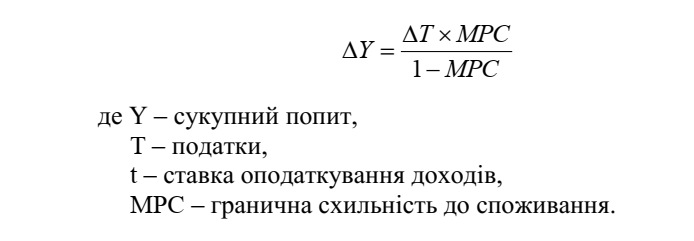 В чому причина цього явища? Початковий ріст інвестицій("першопоштовх" провокується зниженням податків) призводить до ростудоходу фірм, які виробляють інвестиційні товари (устаткування, верстати,будматеріали та ін.) Ці фірми, у свою чергу, збільшують своє власнеспоживання, виробництво і зайнятість, а також пред'являють попит на сировині,матеріали та ін. 
Збільшення рівня зайнятості і прибутків працівників впливає нарозширення виробництва в галузях, які роблять споживчі блага. Таким чином,уся ця ланцюгова реакція утворення прибутків і розширення виробництваохоплює усе більшу кількість галузей. Виникає свого роду процес "ефектукругів на воді". Причому, чим ширше і більше стає цей процес, тим меншінтенсивним стає опір. Загасання відбувається через те, що не увесь утворений на кожному етапі дохід йде на нове споживання. При цьому, на кожному етапіефекту частина отриманого доходу йде на заощадження і тому вилучається зподальшого процесу утворення доходу. 
Таким чином, сила ефектумультиплікатора повністю залежить від показників граничної схильності дозаощадження і споживання. 
Мультиплікаційний ефект за своєю природою є затухаючим. Оцінюючи ефект мультиплікатора, необхідно пам'ятати, що якщо при збільшенні інвестицій він чинить позитивну дію на економічне зростання, то прискороченні інвестицій ефект з такою ж силою викличе падіння виробництва.Величина мультиплікатора тим більше, чим менше гранична схильність дозаощадження. Аналіз ефекту мультиплікатора дає можливість зрозуміти наявністьнезвичайного явища, яке дістало назву "Парадоксу ощадливості.
Парадокс ощадливості – парадокс в економічній науці, описаний американськими економістами Уодділом Кетчінгсом і Вільямом Фостером і досліджений, зокрема Джоном Мейнардом Кейнсом і Фрідріхом фон Хайєком.Парадокс формулюється наступним чином: «Чим більше ми відкладаємо на чорний день, тим швидше він настане». 
Виникає альтернатива вибору: або економічний ріст вмайбутньому при відносному обмеженні поточного споживання, або відмова від обмежень в споживанні ціною погіршення умов довгостроковогоекономічного зростання.